Мировой и Российский торговый флот: Статистика и анализ. Перспективы строительства судов для российских судовладельцев
Докладчик:	     Генеральный директор
           АО «ЦНИИМФ» к.э.н.
        БУЯНОВ Сергей Иванович
ДИНАМИКА РАЗВИТИЯ МИРОВОГО МОРСКОГО ФЛОТА, ЗА ПЕРИОД 2009-2018 ГГ., МЛН. ТОНН ДЕДВЕЙТА
ДИНАМИКА РАЗВИТИЯ МИРОВОГО МОРСКОГО ФЛОТА, ЗА ПЕРИОД 2009-2018 ГГ., ЕД.
3
СТРУКТУРА МИРОВОГО И ОТЕЧЕСТВЕННОГО ФЛОТА ПО НАЗНАЧЕНИЯМ В 2018 ГОДУ, %
4
ДИНАМИКА МОРСКОГО ФЛОТА, КОНТРОЛИРУЕМОГО РОССИЙСКИМИ СУДОВЛАДЕЛЬЦАМИ ЗА 2008-2019 ГГ., 
МЛН. ТОНН ДЕДВЕЙТА
5
СРЕДНИЙ ВОЗРАСТ СУДОВ МОРСКОГО ФЛОТА РОССИИ (2019 Г.), ЛЕТ
6
РЕГИСТРАЦИЯ СУДОВ В РОССИЙСКОММЕЖДУНАРОДНОМ РЕЕСТРЕ СУДОВ
7
10 НАИБОЛЕЕ КРУПНЫХ СУДОХОДНЫХ КОМПАНИЙ РОССИИ
8
ДИНАМИКА СТРОИТЕЛЬСТВА МОРСКИХ И РЕКА-МОРЕ ПЛАВАНИЯ ТРАНСПОРТНЫХ СУДОВ ЗА 2012-2018 ГГ., ЕД
9
КАРТИНКИ
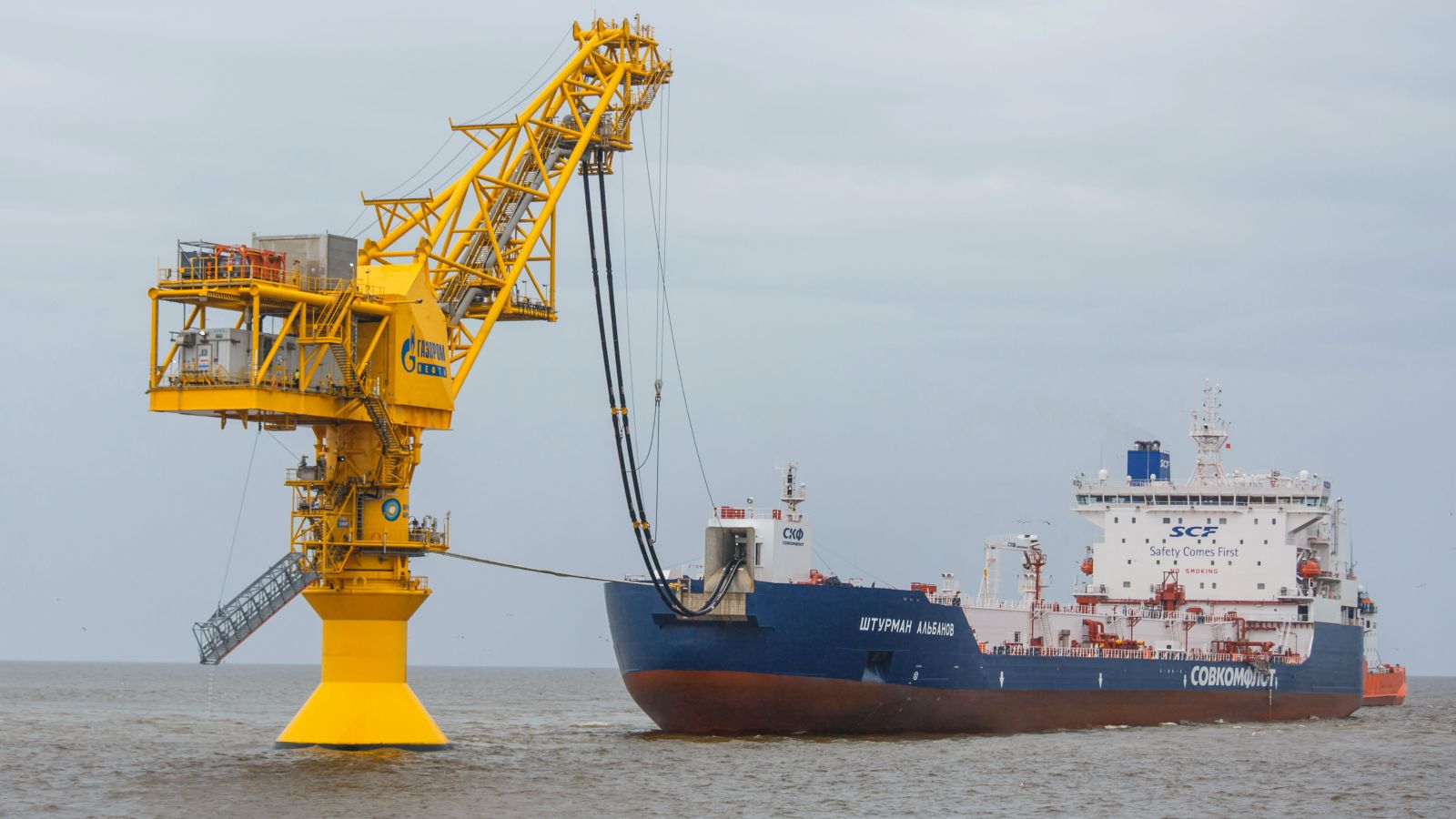 10
КАРТИНКИ
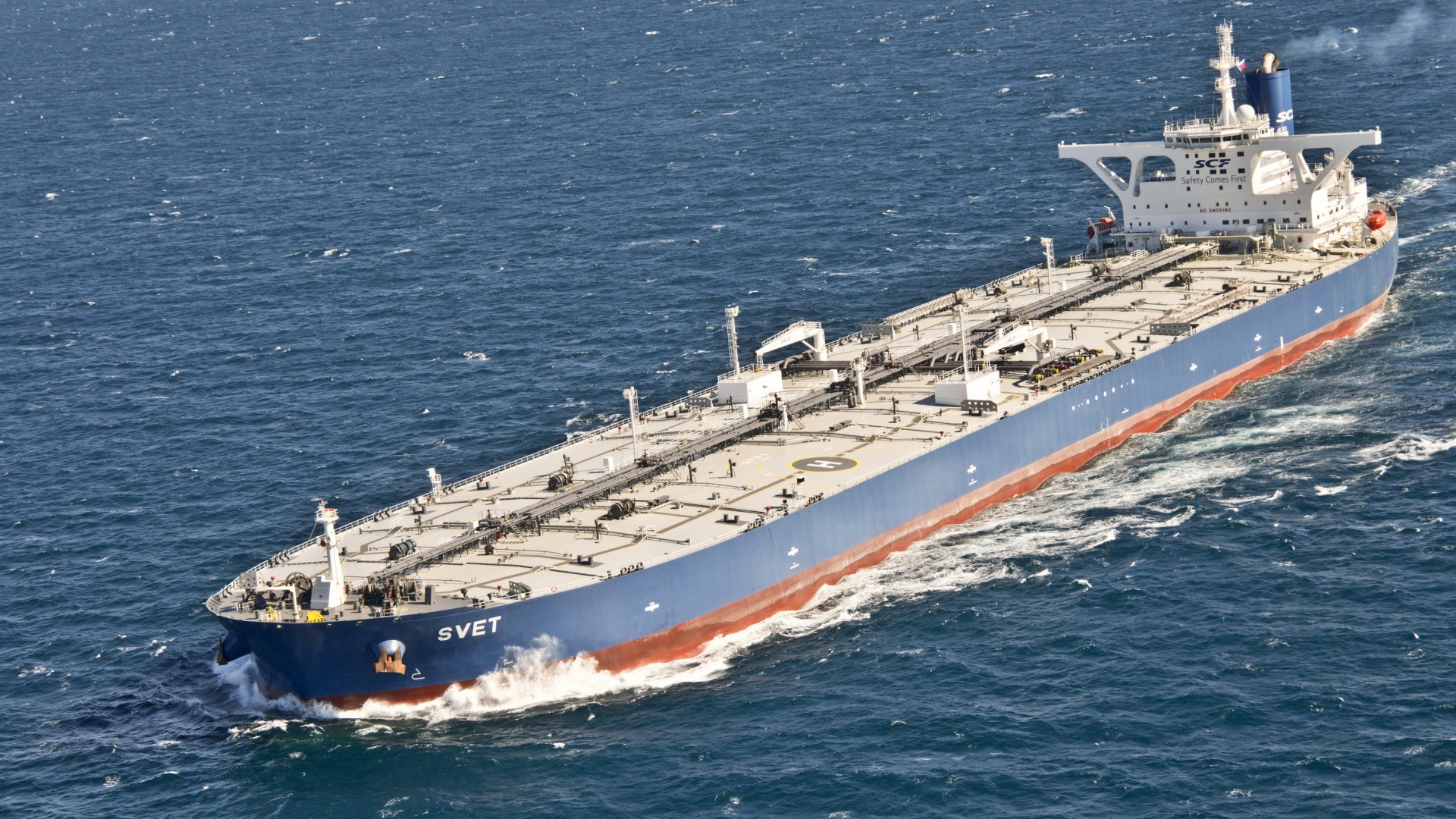 11
ТАНКЕР «ВОЛГО-ДОН МАКС»  ПРОЕКТА RST27
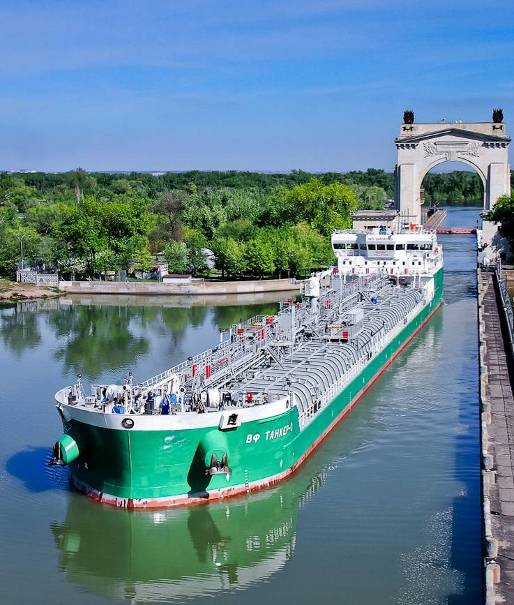 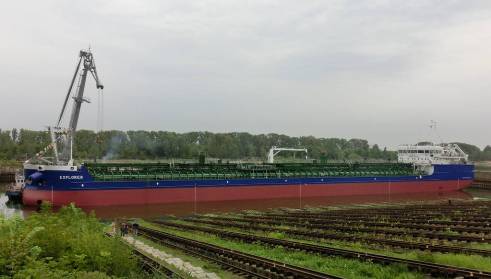 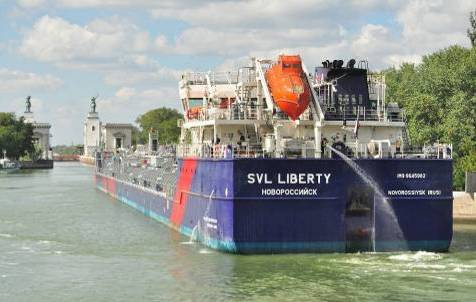 12
«НОВАЯ ВОЛГОНЕФТЬ» - ТАНКЕР ПРОЕКТА RST25
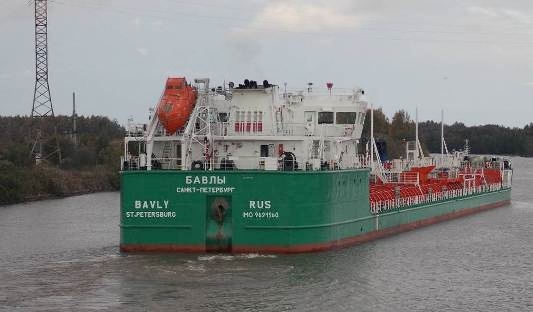 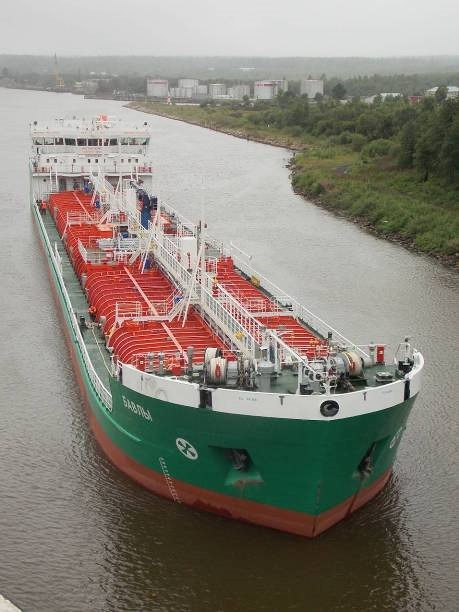 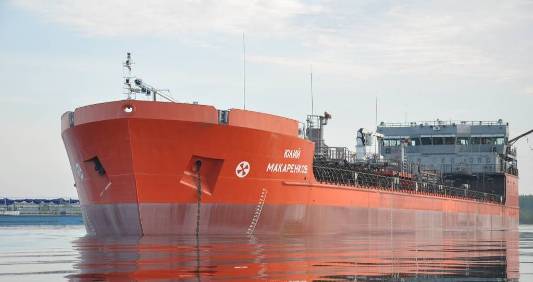 13
ДИНАМИКА СТРОИТЕЛЬСТВА МОРСКИХ СУДОВ ОБЕСПЕЧИВАЮЩИХ ВИДОВ ФЛОТА ЗА 2012-2018 ГГ., ЕД
14
ДИНАМИКА СТРОИТЕЛЬСТВА РЕЧНЫХ СУДОВ НА РОССИЙСКИХ ВЕРФЯХ ЗА 2012-2018 ГГ., ЕД
15
ДИНАМИКА СТРОИТЕЛЬСТВА МОРСКИХ И РЕЧНЫХ СУДОВ НА ВЕРФЯХ РОССИИ ЗА 2012-2018 ГГ., ЕД
16
ПРОГНОЗ СТРОИТЕЛЬСТВА МОРСКИХ И РЕКА-МОРЕ ПЛАВАНИЯ СУДОВ ДЛЯ РОССИЙСКИХ СУДОВЛАДЕЛЬЦЕВ В 2019-2024 ГГ., ЕД
17
СТРУКТУРА СТРОИТЕЛЬСТВА НОВЫХ СУДОВ ПО НАЗНАЧЕНИЯМ, %
18
Спасибо за внимание!
19